Conversifi Pilot SPAN 203
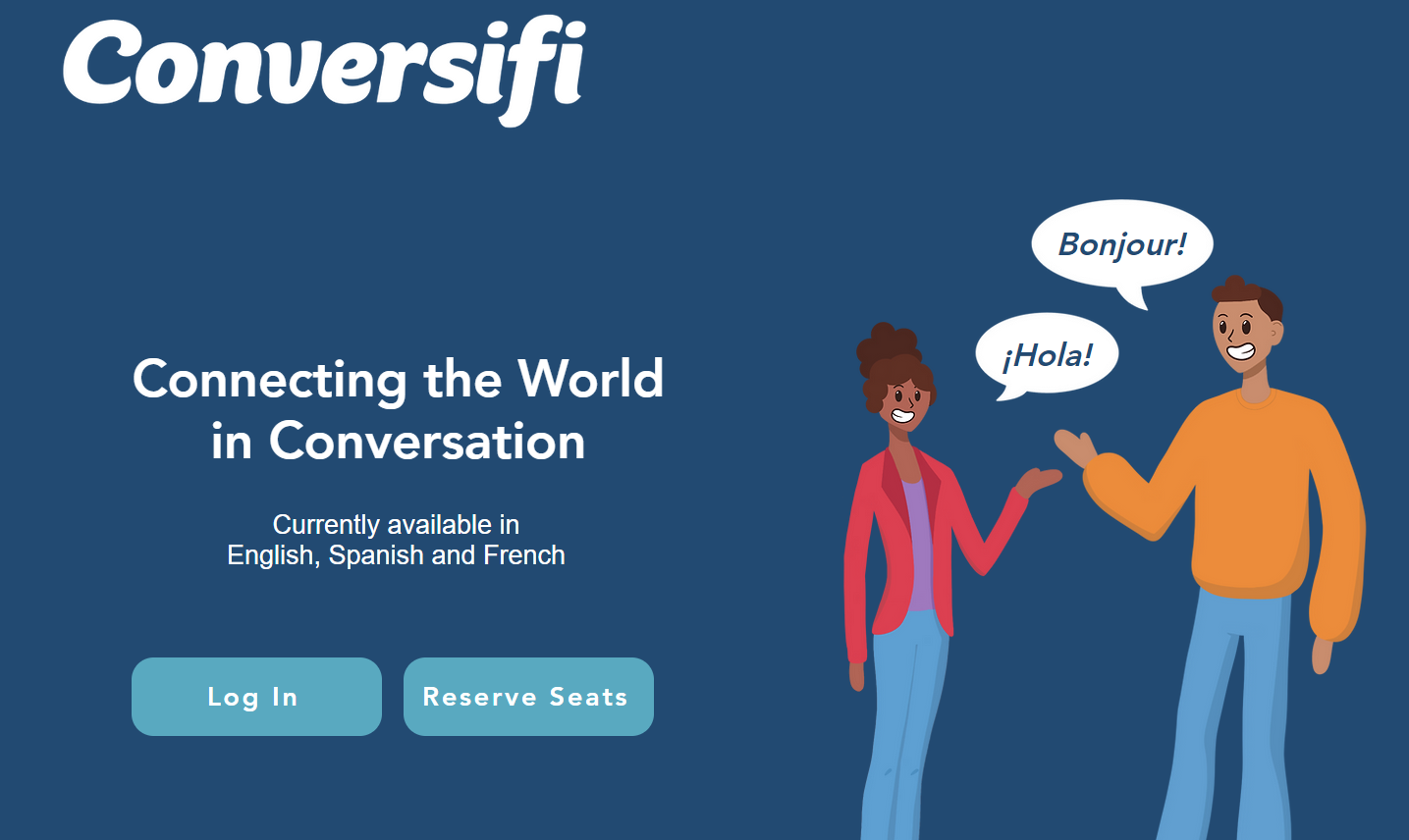 Fall 2019

https://www.conversifi.com/
Conversifi
Cost:  $14.50 base subscription, then students can either pay for or earn tokens to use to have conversations with students who are native speakers and who serve as coaches. 
Our students earn tokens by coaching other students in English through the app.  Some students really enjoyed coaching others in their English and were amazed at how proficient their “clients” were in English.  Some students preferred to pay for tokens and not coach.  
Conversations are 15 minutes long.  They can be tailored to the units of study for your course, or they can be “freestyle”.  Many students in my class mentioned enjoying the freestyle conversations more than the themed ones.
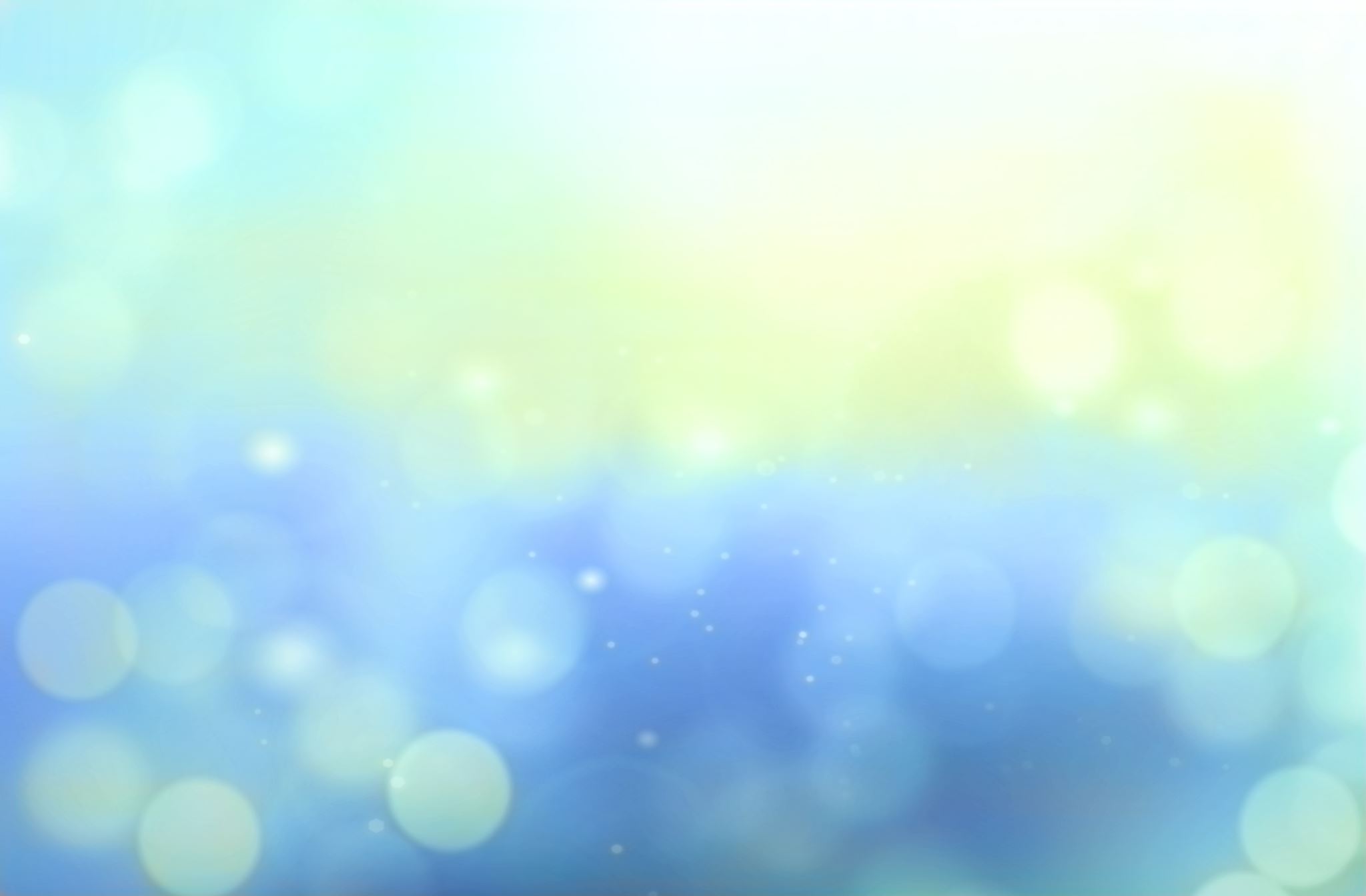 Some students’ reactions
Pros                                         Cons
Affordable base price
Token economy
Peer interaction
Opportunity for service and income
Company willing to tailor to your needs in terms of themes
Can do as many sessions as they want (provided they have enough tokens)
Some students don’t have time to coach and so have to pay for tokens. 
Tech and logistical issues (although this has greatly improved).
Peer coaches are not formally trained and so not always effective.
While it is good to push students out of their comfort zone, for some, this was a really taxing experience.  But most of my students said that it was worth it, even though they were very nervous.
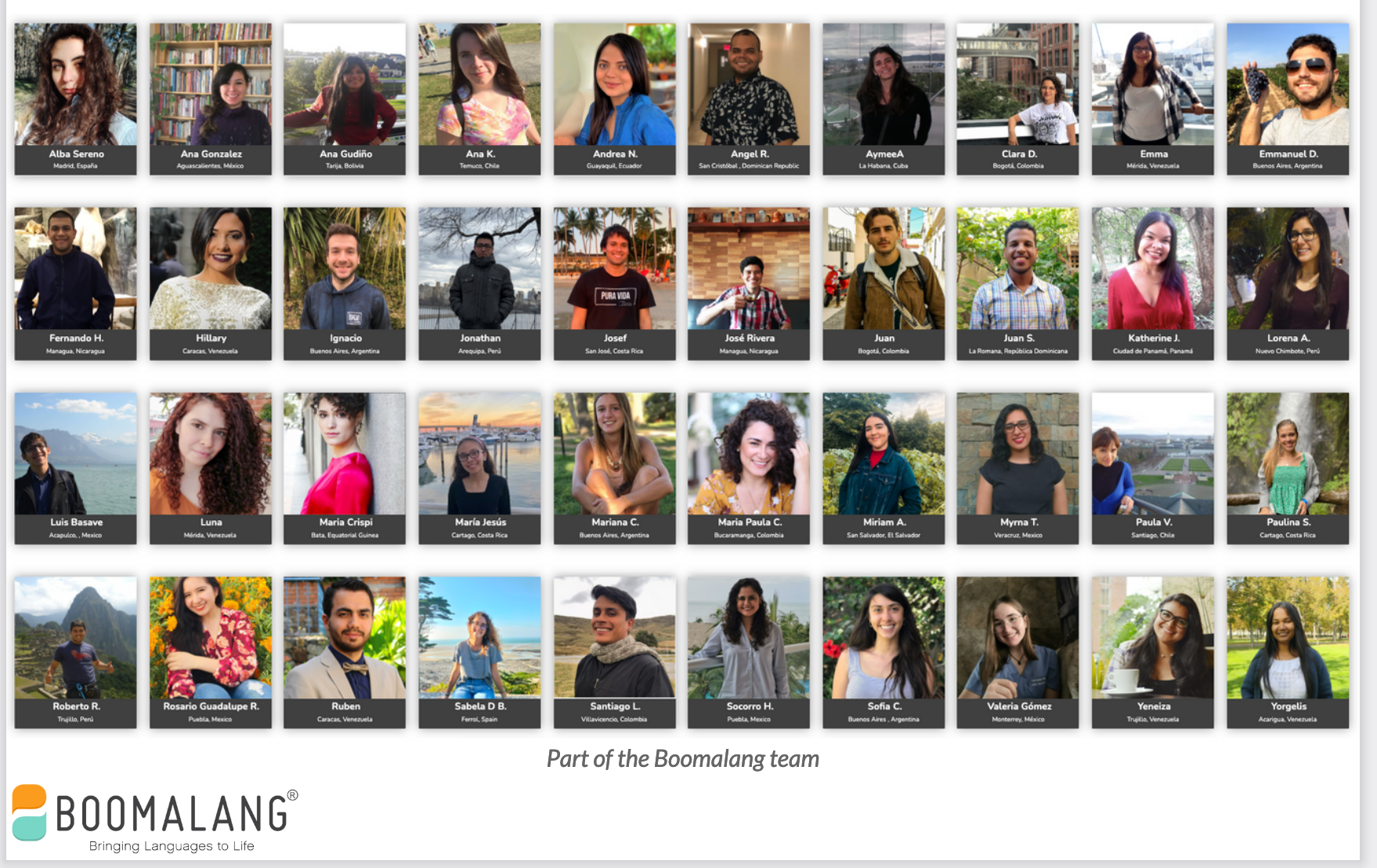 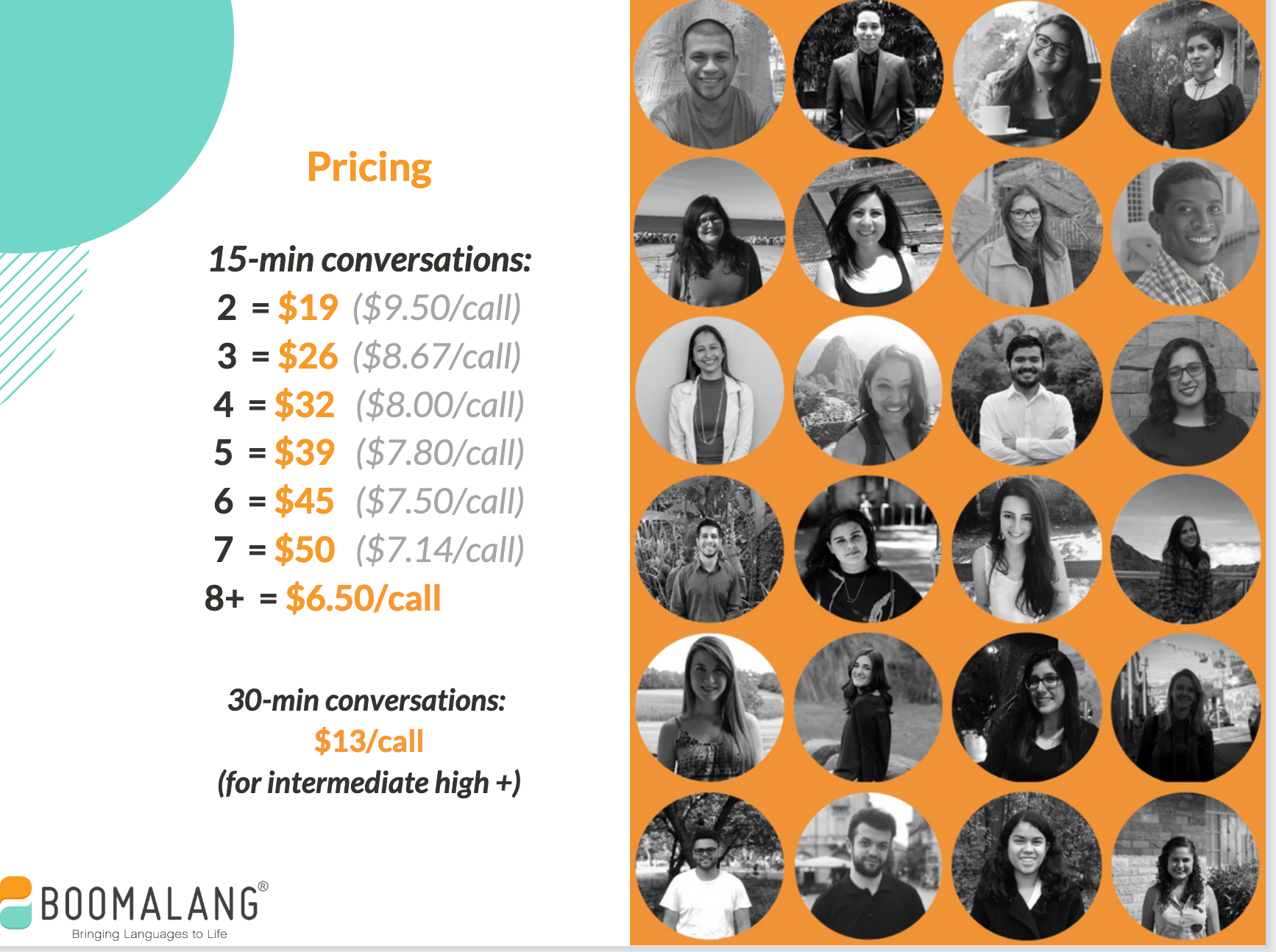 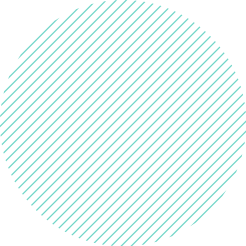 What is Boomalang?
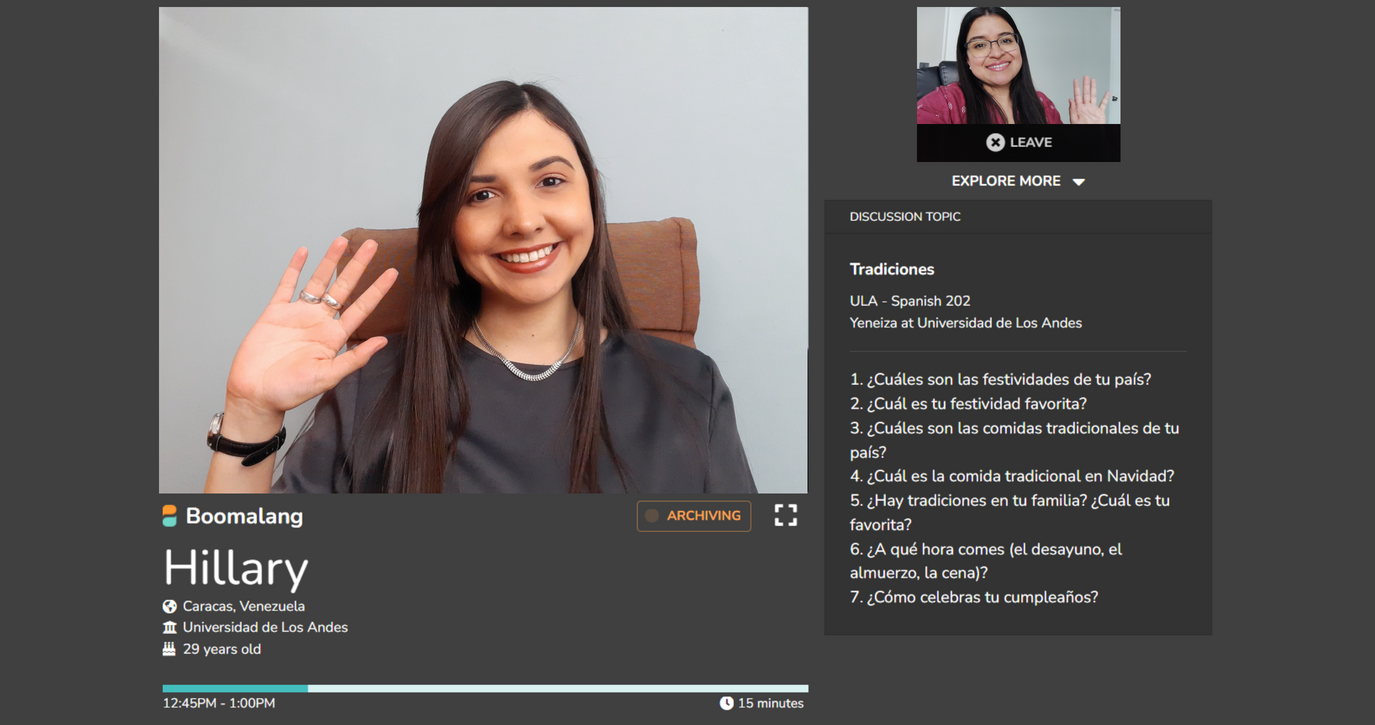 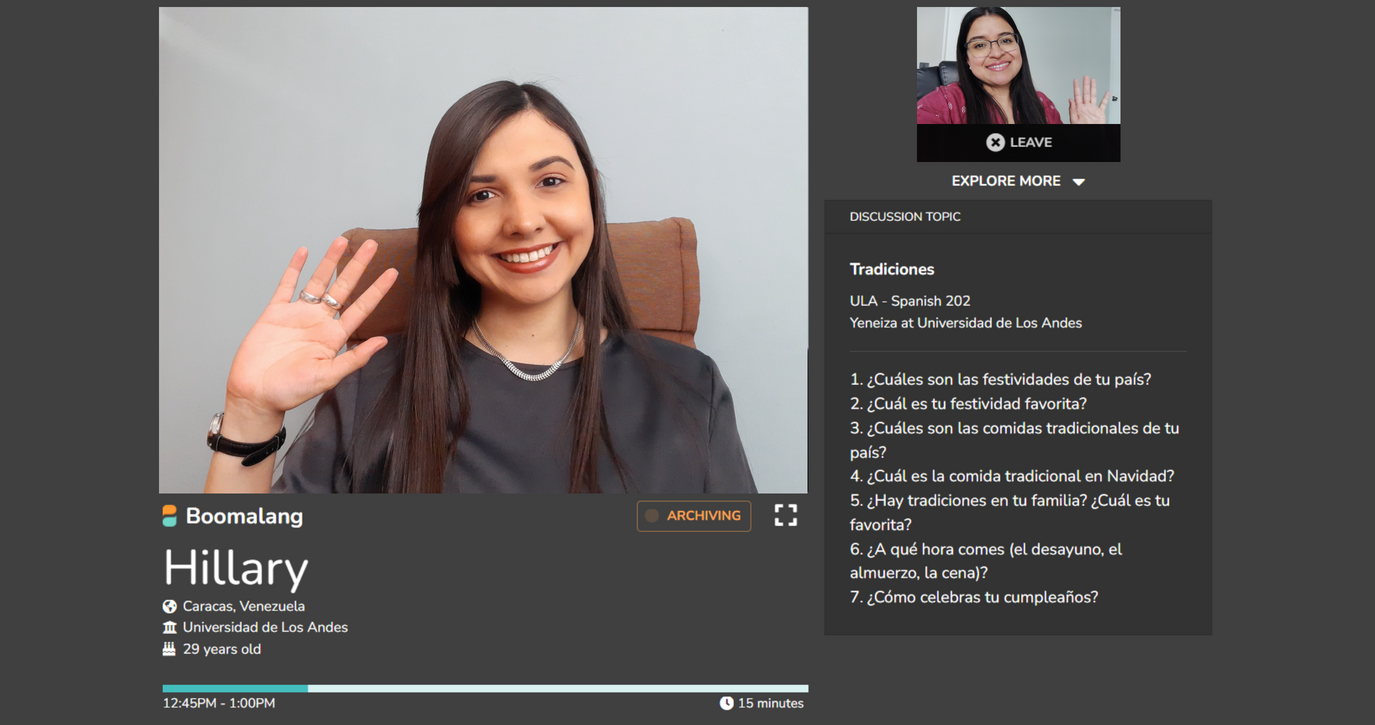 Secure, intuitive video platform
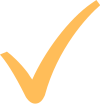 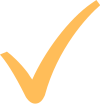 Audio is recorded
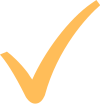 15-min. or 30-min. conversations
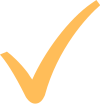 Native speakers recruited from universities
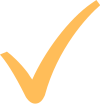 Instructors can influence via Discussion topics
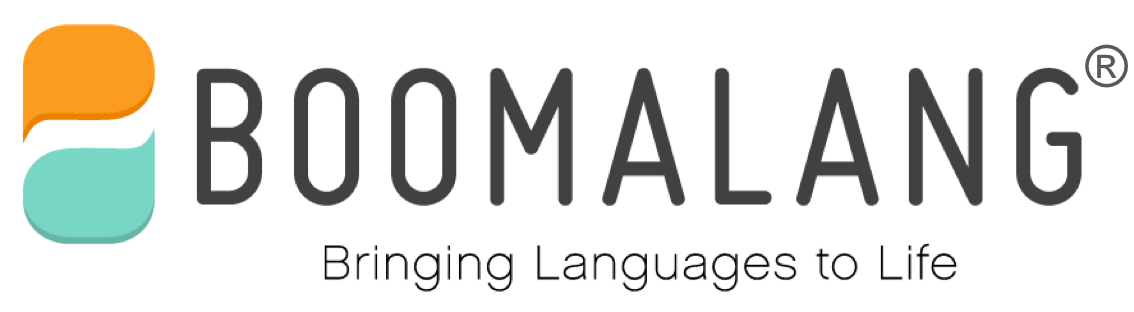 How do most schools implement Boomalang?
Most schools (especially beginner and intermediate-level courses)...
Require three to six, 15-min. conversations per term.

Assign conversation #1 in week 2 or 3 of the term, then evenly spread across the semester with a final conversation due towards the term's end.

Choose Discussion Topics per conversation from the recommended list (attached separately), write their own in a similar format or assign students to write a set of questions related to their textbook chapter topic.

Ask their students to bring 2-3 questions of their own, related to the Discuss Topics you've included.

Grade for participation to keep student anxiety low, then assign written reflections or presentations after students listen back to their recording (often then graded separately).

Allow students to select the same speaker or different speakers for each conversation; whichever makes the student more comfortable and engaged.
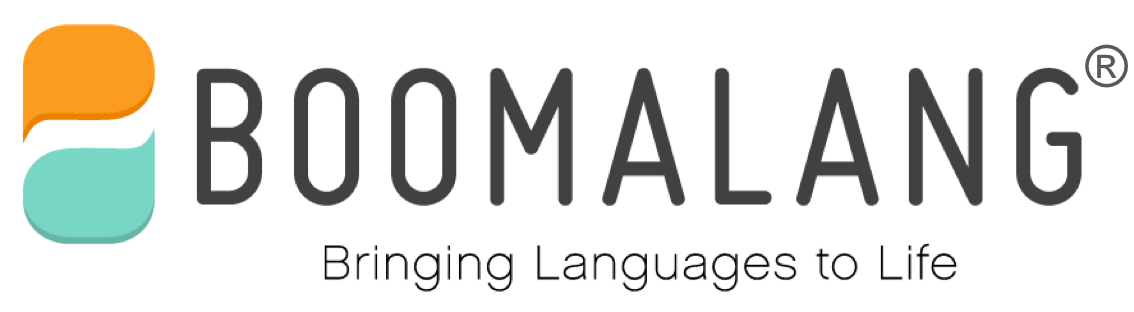 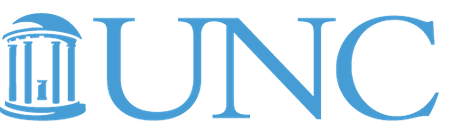 Dr. Cristina Carrasco, UNC - Chapel Hill SPA 203 - Intermediate Spanish
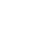 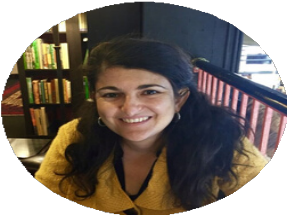 Using Boomalang as a cultural project
3% of final grade
Instructions:

"For your cultural project you will have four conversations with native speakers in Boomalang. Before each 15 min. conversation, you will write ten questions in Spanish related to the topics covered in class. You need to turn in those questions to your instructor before every conversation. When you meet your “native speaker partner” you can talk about whatever you want to but having those sample questions will help a lot to break the ice!!"
RUBRIC
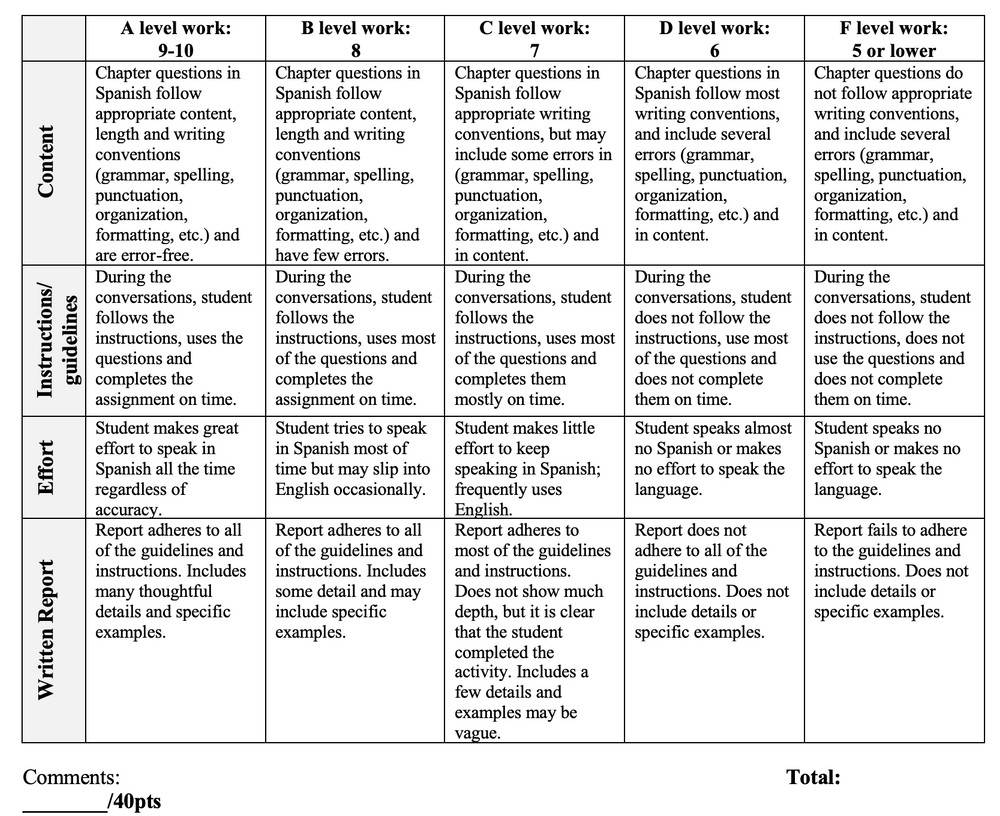 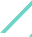 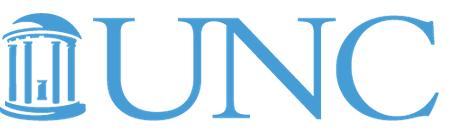 WHAT ARE STUDENTS SAYING?
“My final conversation was my favorite. I had the most
confidence by the time I had this conversation, so
talking came much easier to me. I had a conversation
with a woman from Venezuela and she was only a few
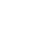 years older than me so we had a lot in common. I
learned a lot about how they celebrate Christmas.”
“This cultural project was not only beneficial towards my
conversational skills in Spanish but it also widened my world
view. This also allowed for me to converse with native
speakers with different dialects than what I had heard in my
classes traditionally.”
“My favorite thing was talking to people from different places and
learning about their different cultures. It helped me learn outside the
classroom, so we could practice our Spanish more than just three days
a week.”
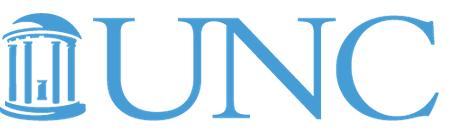 Pros                                         Cons
Wide variety of native speakers
Speakers are trained and get paid to do the job
Great customer service
Students get to experience to have real authentic conversations in Spanish
Students learn first- hand about other cultures
It costs money (26$) per 3 (15m) conversations.
https://www.boomalang.co/#our-speakers